Figure 4. MBP-1 null mutation does not decrease muscle fiber membrane lesions in the soleus muscles (A) or diaphragm ...
Hum Mol Genet, Volume 17, Issue 15, 1 August 2008, Pages 2280–2292, https://doi.org/10.1093/hmg/ddn129
The content of this slide may be subject to copyright: please see the slide notes for details.
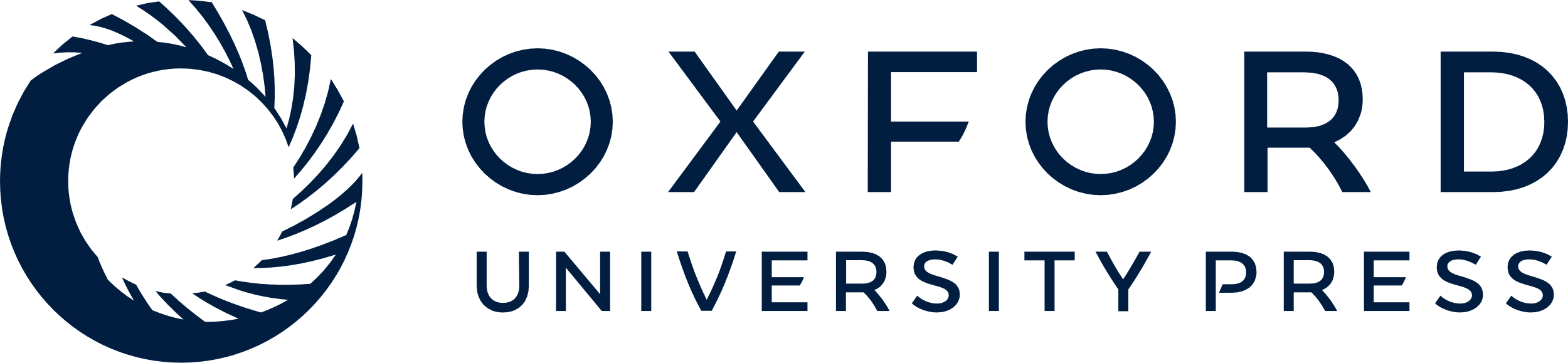 [Speaker Notes: Figure 4. MBP-1 null mutation does not decrease muscle fiber membrane lesions in the soleus muscles (A) or diaphragm muscles (B,C) of mdx mice. The peaks show the aggregate data for measurements of intracellular fluorescence for all fibers in cross-sections of entire soleus muscles or diaphragm muscles from all mice in each treatment group. A rightward shift of peaks on the abscissa indicates an increase in fibers with membrane lesions. The green peak is data from MBP+/mdx mice. The light red peak is data from MBP−/ mdx mice. The orange area shows the overlap between the two peaks. (Sample sizes: 4-week soleus, MBP+/mdx, n = 13; 4-week soleus, MBP−/mdx, n = 10; 4-week diaphragm, MBP+/mdx, n = 5; 4-week diaphragm, MBP−/mdx, n = 8; 12-week diaphragm, MBP+/mdx, n = 5; 12-week diaphragm, MBP−/mdx, n = 7).


Unless provided in the caption above, the following copyright applies to the content of this slide: © The Author 2008. Published by Oxford University Press. All rights reserved. For Permissions, please email: journals.permissions@oxfordjournals.org]